Visualizing Documents and Search
Agenda
Introduction
Visual Principles 
What Works?
Visualization in Analysis & Problem Solving
Visualizing Documents & Search
Comparing Visualization Techniques
Design Exercise
Wrap-Up
Documents and Search
Why Visualize Text?
Why Text is Tough
Visualizing Concept Spaces
Clusters
Category Hierarchies
Visualizing Retrieval Results
Usability Study Meta-Analysis
Why Visualize Text?
To help with Information Retrieval
give an overview of a collection
show user what aspects of their interests are present in a collection
help user understand why documents retrieved as a result of a query
Text Data Mining
Mainly clustering & nodes-and-links
Software Engineering
not really text, but has some similar properties
Why Text is Tough
Text is not pre-attentive
Text consists of abstract concepts
which are difficult to visualize
Text represents similar concepts in many different ways
space ship, flying saucer, UFO, figment of imagination
Text has very high dimensionality
Tens or hundreds of thousands of features
Many subsets can be combined together
Why Text is Tough
As the man walks the cavorting dog, thoughts
arrive unbidden of the previous spring, so unlike
this one, in which walking was marching and
dogs were baleful sentinals outside unjust halls.
How do we visualize this?
Why Text is Tough
Abstract concepts are difficult to visualize
Combinations of abstract concepts are even more difficult to visualize
time
shades of meaning
social and psychological concepts
causal relationships
Why Text is Tough
Language only hints at meaning
Most meaning of text lies within our minds and common understanding
“How much is that doggy in the window?”
how much: social system of barter and trade (not the size of the dog)
“doggy” implies childlike, plaintive, probably cannot do the purchasing on their own
“in the window” implies behind a store window, not really inside a window, requires notion of window shopping
Why Text is Easy
Text  is highly redundant
When you have lots of it
Pretty much any simple technique can pull out phrases that seem to characterize a document
Instant summary:
Extract the most frequent words from a text
Remove the most common English words
People are very good at attributing meaning to lists of otherwise unrelated words
Guess the Text:
10 PEOPLE
	10 ALL
	9 STATES
      9 LAWS
	8 NEW
	7 RIGHT
      7 GEORGE
      6 WILLIAM
      6 THOMAS
     6 JOHN
	6 GOVERNMENT
	5 TIME
      5 POWERS
	5 COLONIES
	4 LARGE
      4 INDEPENDENT
      4 FREE
      4 DECLARATION
	4 ASSENT
      3 WORLD
 	3 WAR
      3 USURPATIONS
      3 UNITED
      3 SEAS
      3 RIGHTS
Guess the Text
478 said
233 god
201 father
187 land
181 jacob
160 son
157 joseph
134 abraham
121 earth
119 man
118 behold
113 years
104 wife
101 name
94 pharaoh
Text Collection Overviews
How else can we show an overview of the contents of a text collection?
Show info external to the docs
e.g., date, author, source, number of inlinks
does not show what they are about
Show the meanings or topics in the docs
a list of titles
results of clustering words or documents
organize according to categories (next time)
Visualization of Text Collections
How to summarize the contents of hundreds, thousands, tens of thousands of texts?
Many have proposed clustering the words and showing points of light in a 2D or 3D space.
Examples
Showing docs/collections as a word space
Showing retrieval results as points in word space
Advent of word clouds
Most popular on web
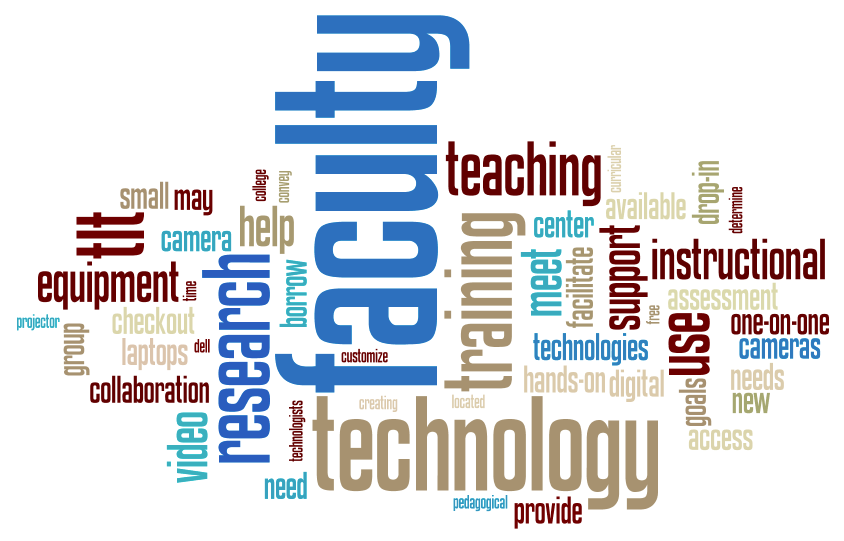